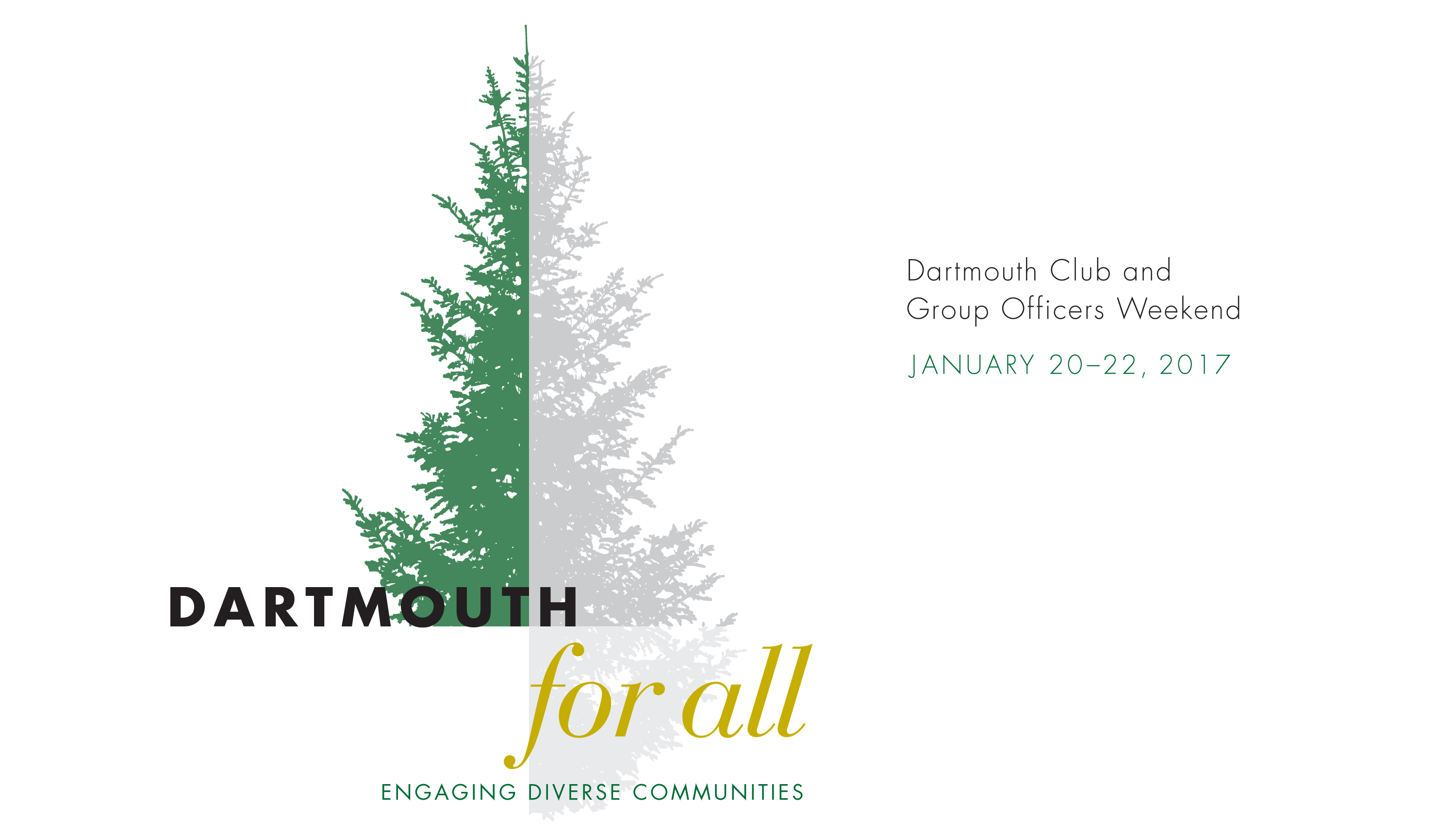 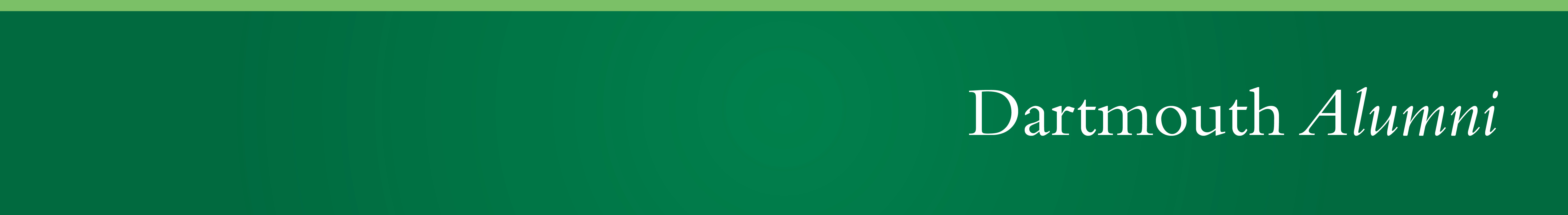 Using www.mixedmetro.com to study residential racial segregation and diversity in US metro areasRichard WrightGeography Department / LALACS ProgramDartmouth Club Officers Weekend January 2017